Using My MOOC Materials On Campuses: 	    Little Stuff That MattersDan GrossmanJ. Ray Bowen Professor for Innovation in Engineering EducationDepartment of Computer Science & EngineeringUniversity of WashingtonMarch 7, 2015
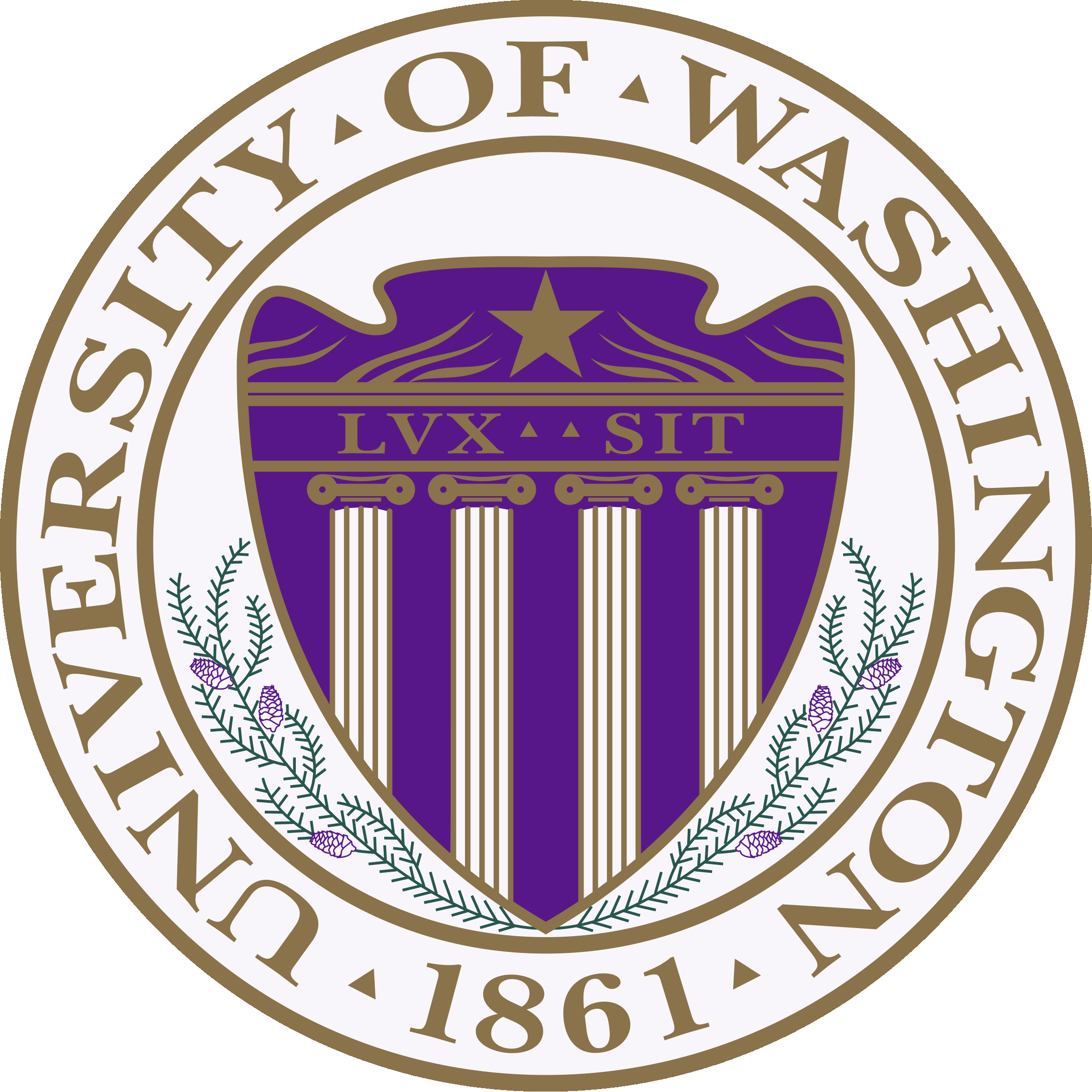 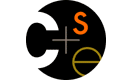 Context
MOOC initially taught Jan-Mar 2013
Coursera
Reoffered Fall 2013, Fall 2014 
Programming languages (content not relevant to my remarks)








https://www.coursera.org/course/proglang
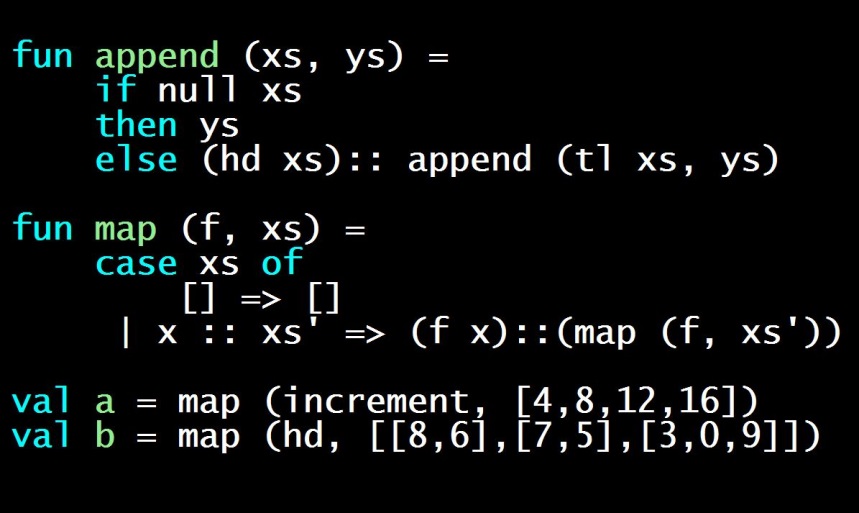 March 7, 2015
Dan Grossman SIGCSE 2015
2
Did it for “massive” and “open”
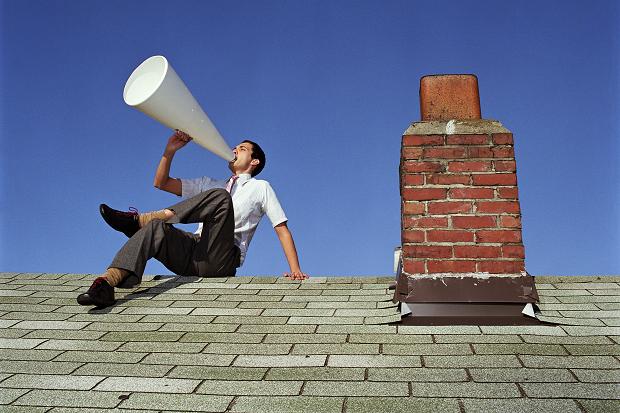 First offering (or others, multiply by ~0.65):
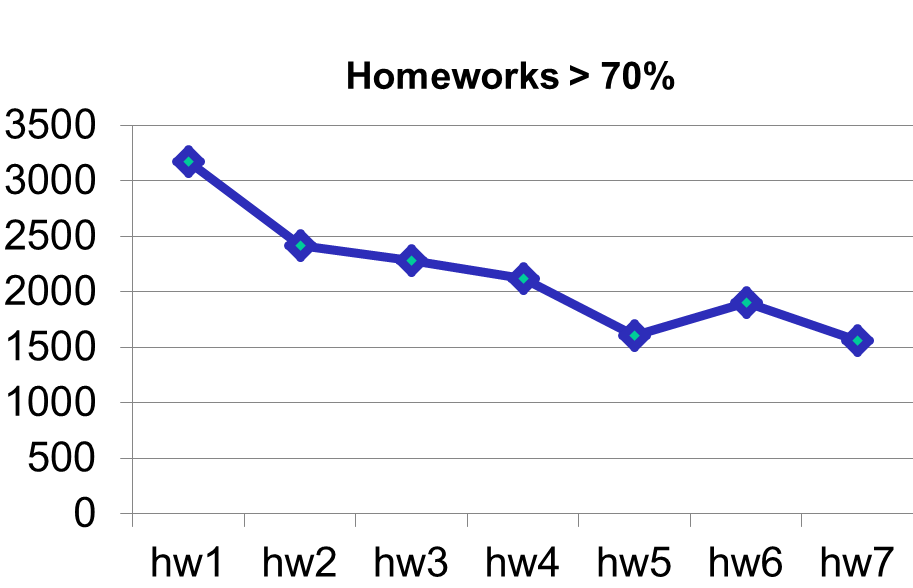 March 7, 2015
Dan Grossman SIGCSE 2015
3
Success
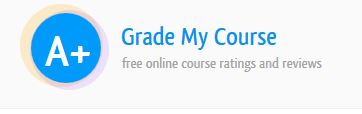 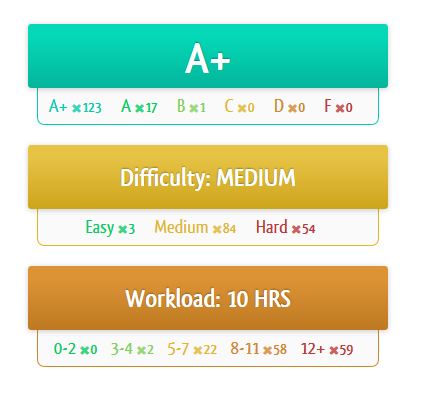 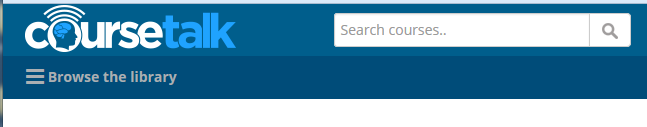 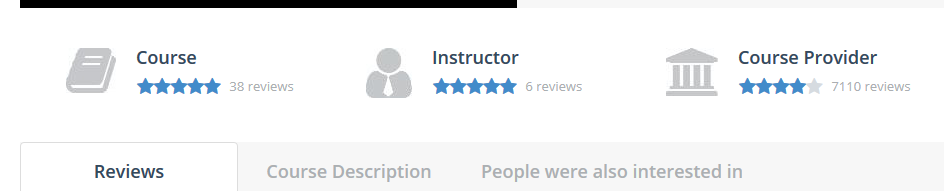 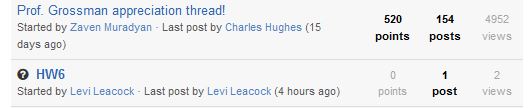 March 7, 2015
Dan Grossman SIGCSE 2015
4
What we have
25-30 hours of video for 10+ weeks of content
Some Powerpoint, lots of writing/running code

“Weapons grade” homegrown autograder       
Testing, language features used

Reading notes with very few typos left


Peer-assessment rubrics for style

Practice problems contributed by volunteers

More data than I know what to do with
On-campus
use
No campus
use yet, 
but I should!
March 7, 2015
Dan Grossman SIGCSE 2015
5
Use when…
I teach the course


 Others at UW teach the course


 Others elsewhere use the materials
March 7, 2015
Dan Grossman SIGCSE 2015
6
Videos
Everything about videos is minor compared to two things:




Have not “flipped” but:
Students love videos and come to class
Don’t fall behind when miss
Makes class time and schedule more flexible [like textbook]
March 7, 2015
Dan Grossman SIGCSE 2015
7
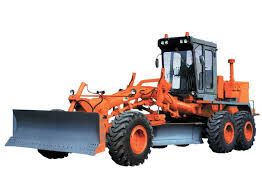 Autograder
TAs  [still] grade homework by hand

Use autograder to understand  the code’s correctness
March 7, 2015
Dan Grossman SIGCSE 2015
8
Student reaction
Initial worry: Why am I paying for a free class?
First day: Emphasize class benefits beyond the MOOC

Reality: Complaints-to-date: 0
“VIP version of famous course” known to friends and employers
Complete, polished materials
Course already popular
March 7, 2015
Dan Grossman SIGCSE 2015
9
Zach
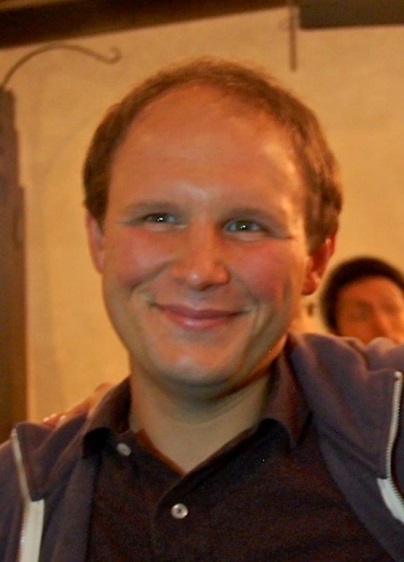 New faculty member learning the course


Same use of videos, autograder
He watched the videos at double-speed
He did more flipped classroom: advanced examples, exercises

And/but… he went slower, dropping last ~20% [personal style]
Prediction: Will evolve away from “my stuff” over time [good!]
March 7, 2015
Dan Grossman SIGCSE 2015
10
Other campuses
Most significant use: Jerry 

Email from ~12 other faculty
Eagerly send them solutions, sources, etc.

Videos get “Wikipedia-style use” I don’t know about

Colleagues lurk in the MOOC or just know about it
Influence hard to measure but important
March 7, 2015
Dan Grossman SIGCSE 2015
11
Downside: cheating
Despite some effort, homework solutions easy to find online
Even unintentionally

This is what I gave up with the MOOC
It’s an issue 
It was worth it
Could write new homeworks, but may lose autograder, polish
March 7, 2015
Dan Grossman SIGCSE 2015
12
Legalities [I Am Not a Lawyer]
Videos, homeworks, and reading notes available on a public UW web-page with no license restrictions
Only “in-video questions” are Coursera-platform-only

Share autograder with educators who ask for it

What you can’t do: Give credit or take money while using Coursera’s platform without Coursera’s permission

Who owns the materials?
Not Coursera (100% clear!)
Me or UW? Nobody knows; your campus might have a policy
March 7, 2015
Dan Grossman SIGCSE 2015
13
Thanks
http://homes.cs.washington.edu/~djg/
https://www.coursera.org/course/proglang
Vow:  always thank the sherpas behind the scenes
Did the autograder, quiz questions, and much more!
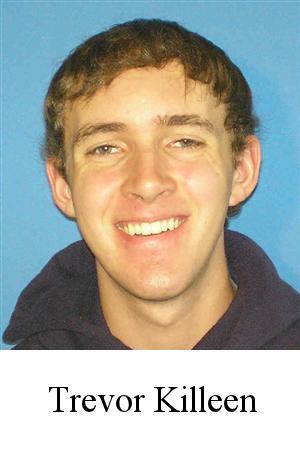 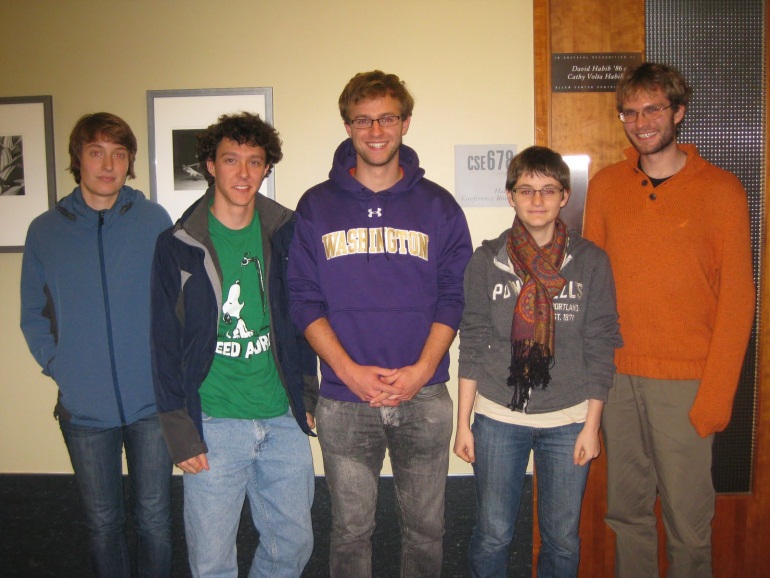 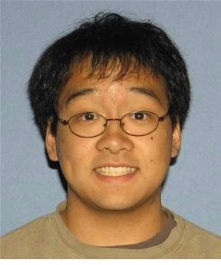 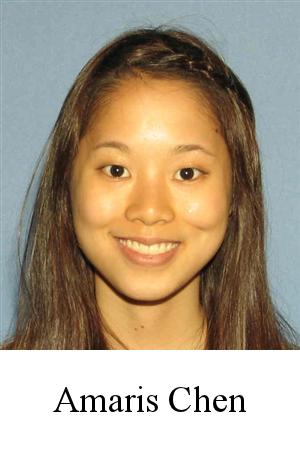 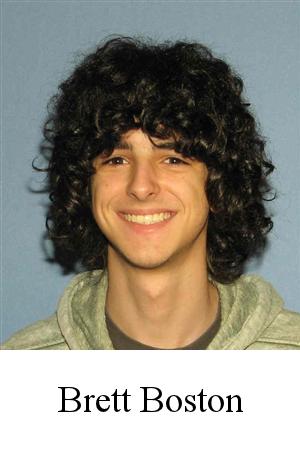 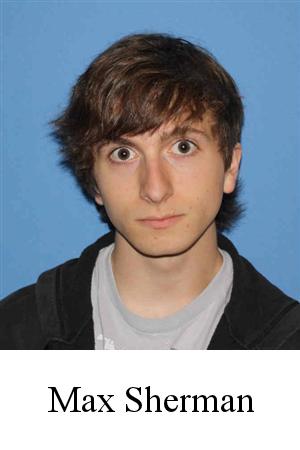 March 7, 2015
Dan Grossman SIGCSE 2015
14
[back-up slides]
March 7, 2015
Dan Grossman SIGCSE 2015
15
The open question
Have the materials contributed to student learning?



I don’t know.  Probably?
March 7, 2015
Dan Grossman SIGCSE 2015
16
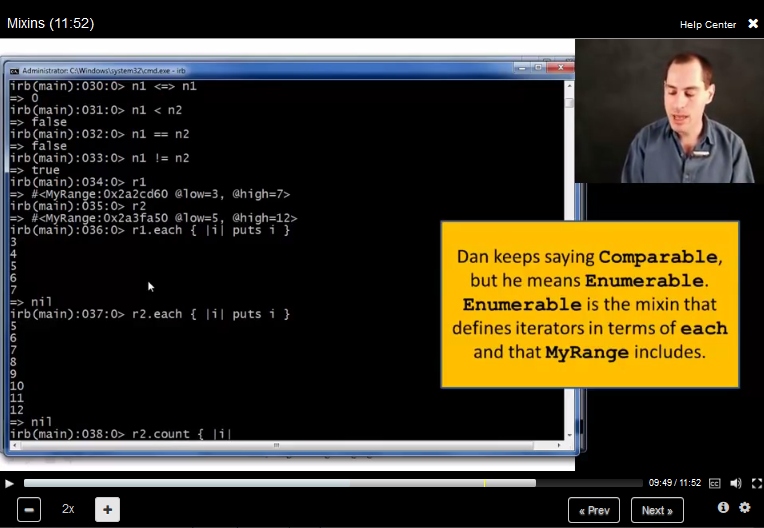 March 7, 2015
Dan Grossman SIGCSE 2015
17
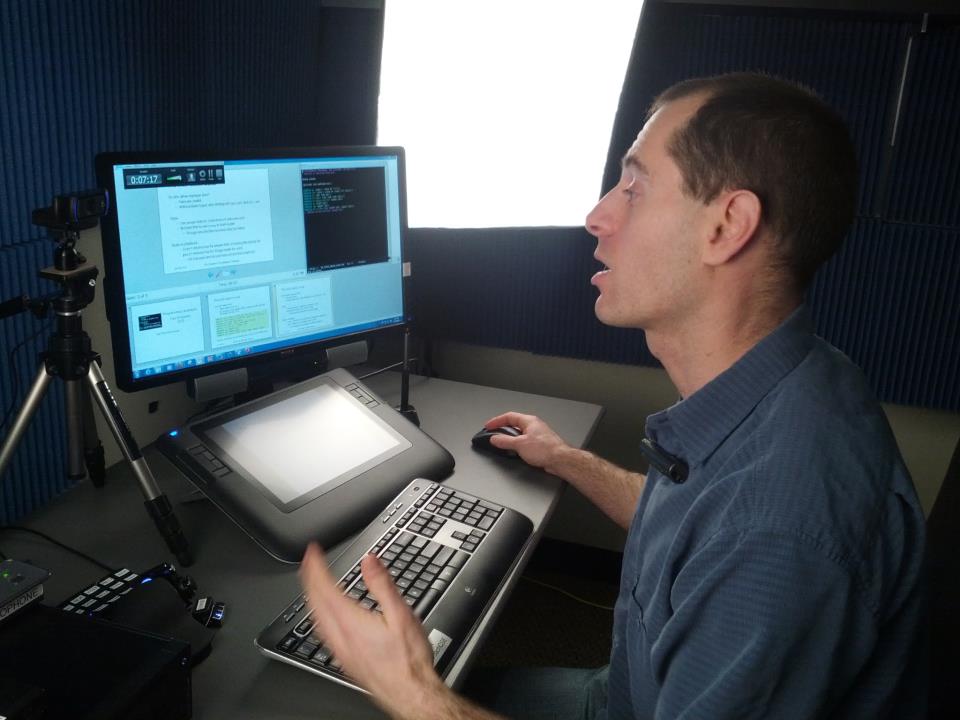 March 7, 2015
Dan Grossman SIGCSE 2015
18